Складання задач
на прикладі задачі на румунську мову
1. Граматичний факт, ідея або мова
Румунська
Бо є знайомий носій і багато цікавих граматичних вивертів
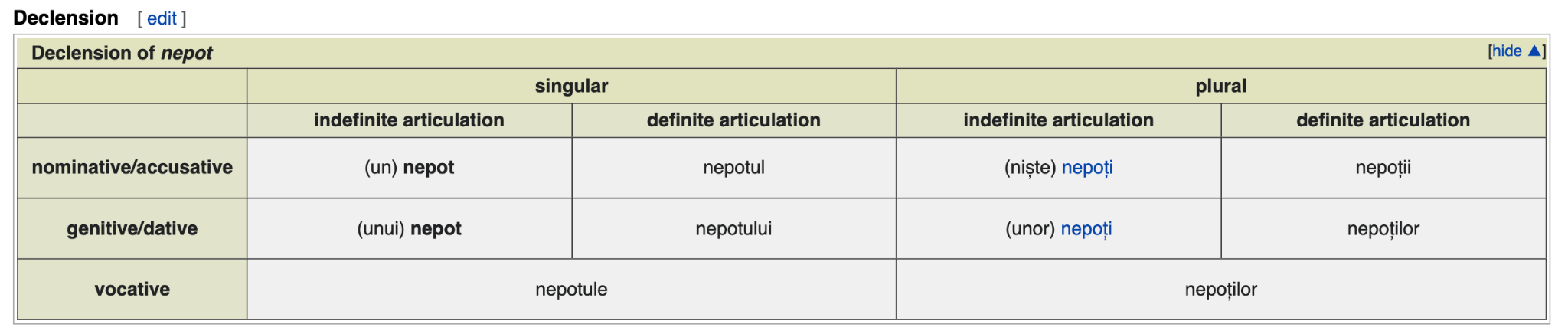 1а. Головне(-і) явище(-а)
The boy, whose mother was sleeping, plays
S1 [a] [care] S2 V2 V1

The boy, whose mother I saw, plays
S1 [a] [care] S2 [X] V2 V1
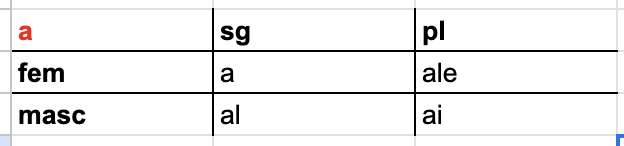 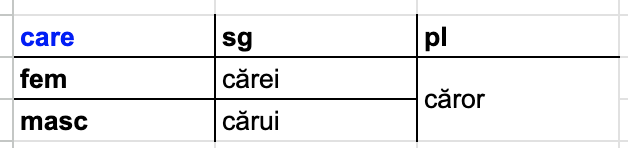 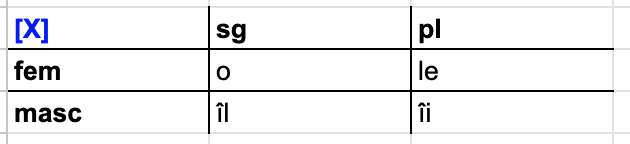 2. Формат задачі
«Білінгва» — речення з перекладами.

Іноді формат може змінитися у процесі підготовки задачі…
3. Інші дані для граматично правильних слів / речень
	(чи побічних явищ)
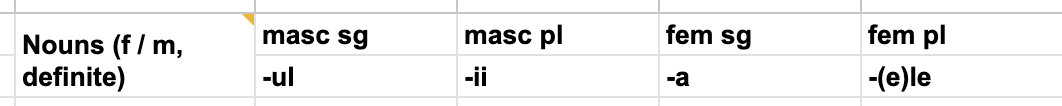 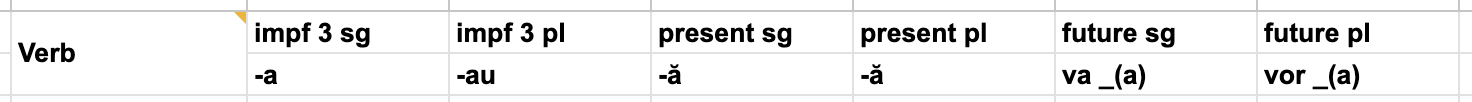 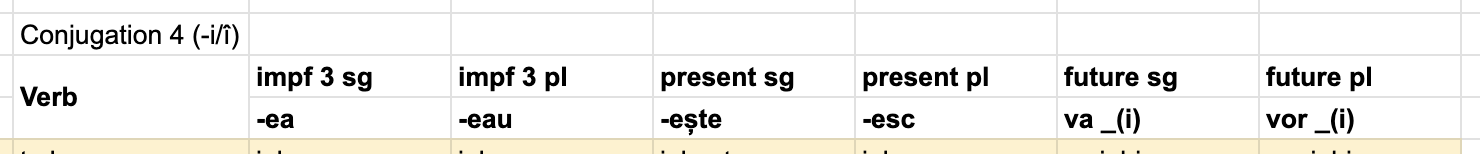 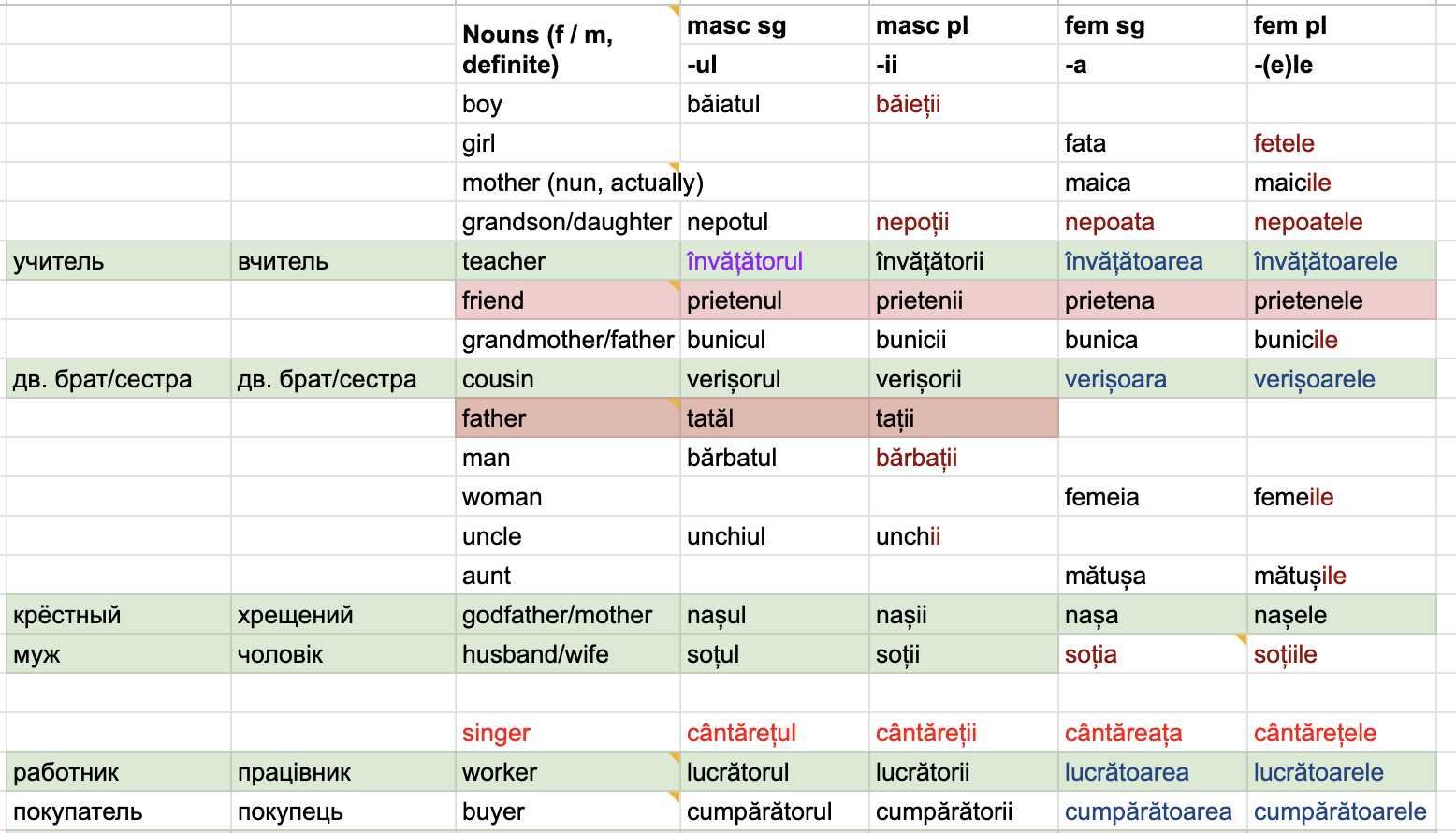 4. Дані!
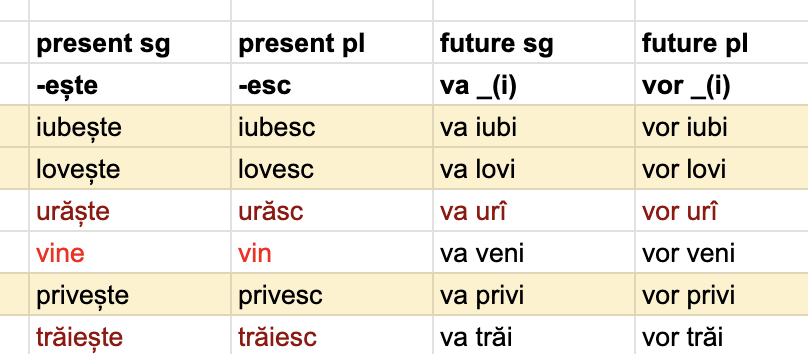 4. Дані!
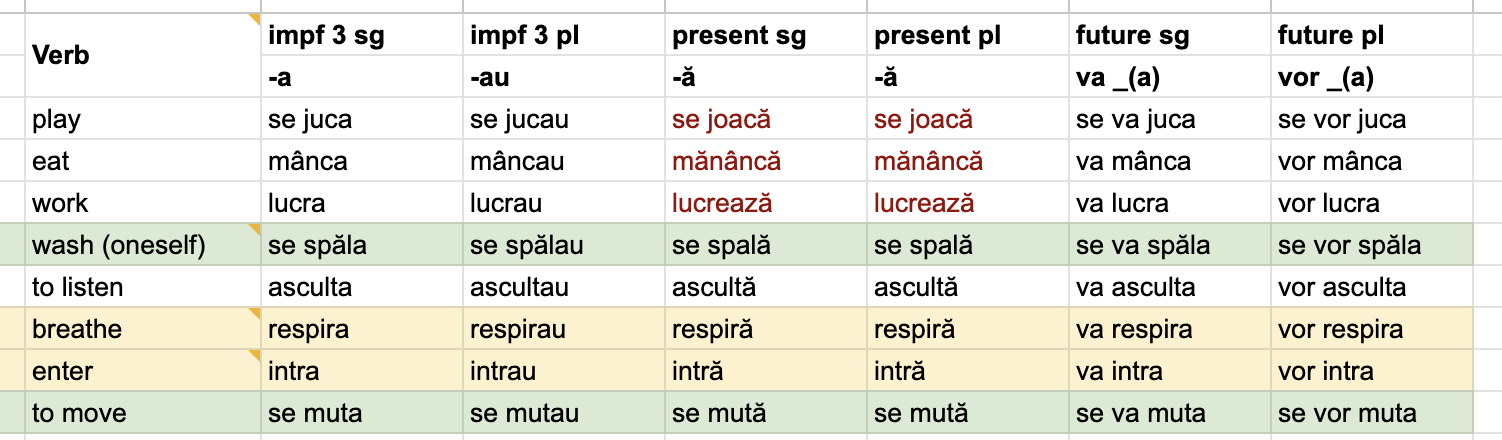 4а. Дані можуть привести до нових явищ…
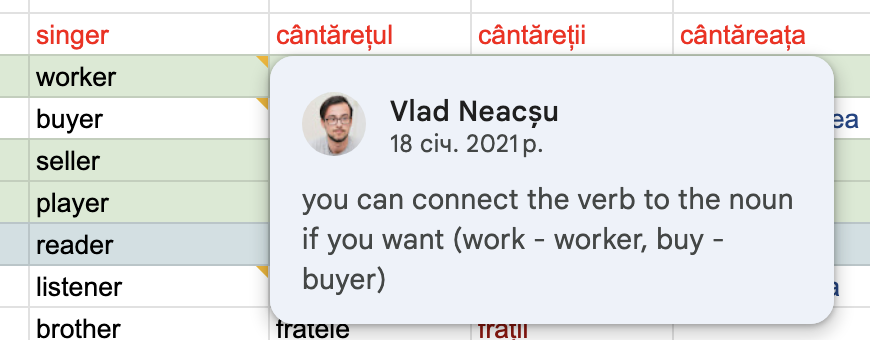 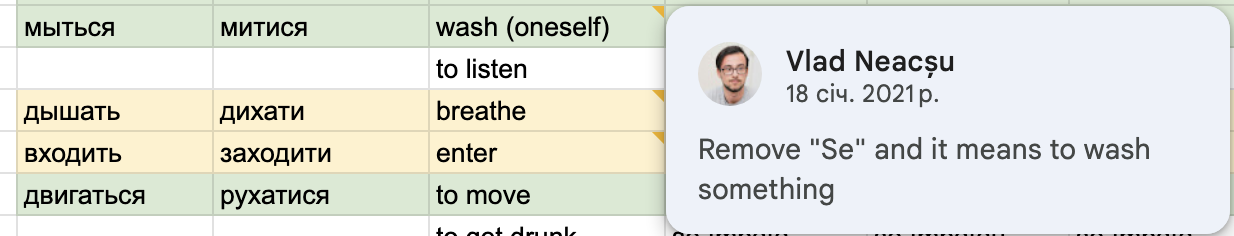 5. Складання всього разом
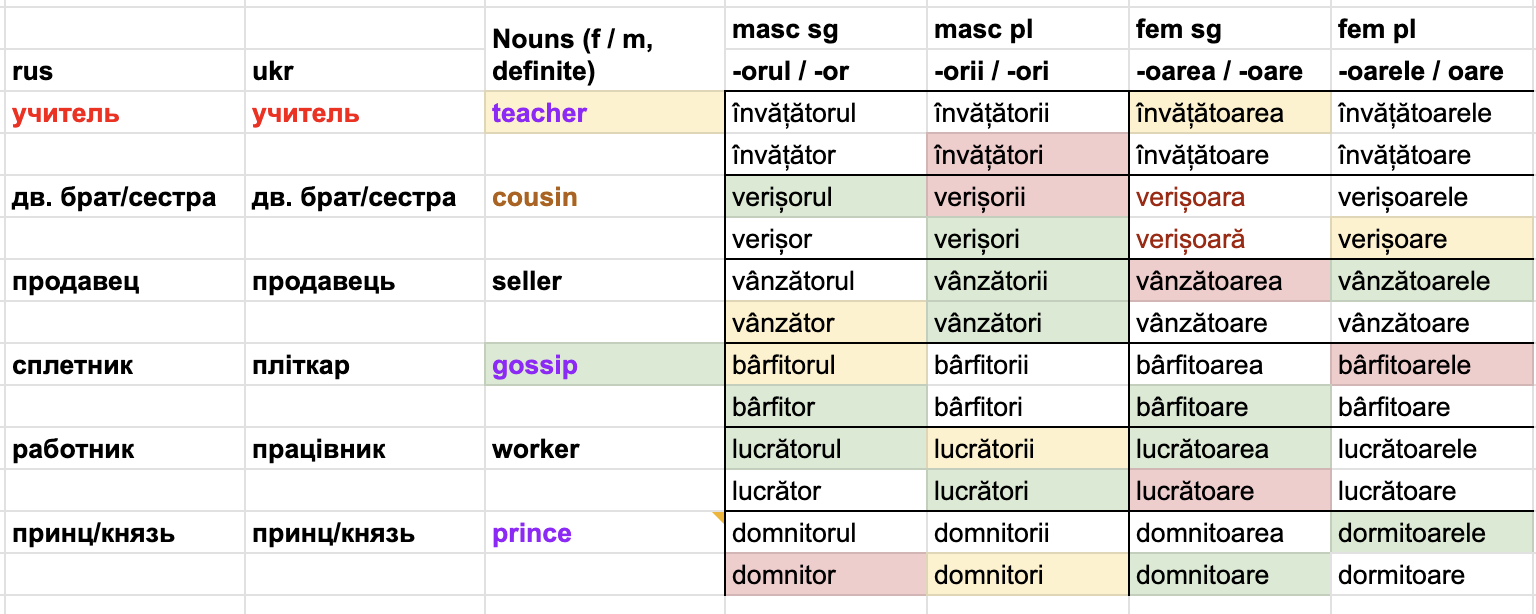 5. Складання всього разом
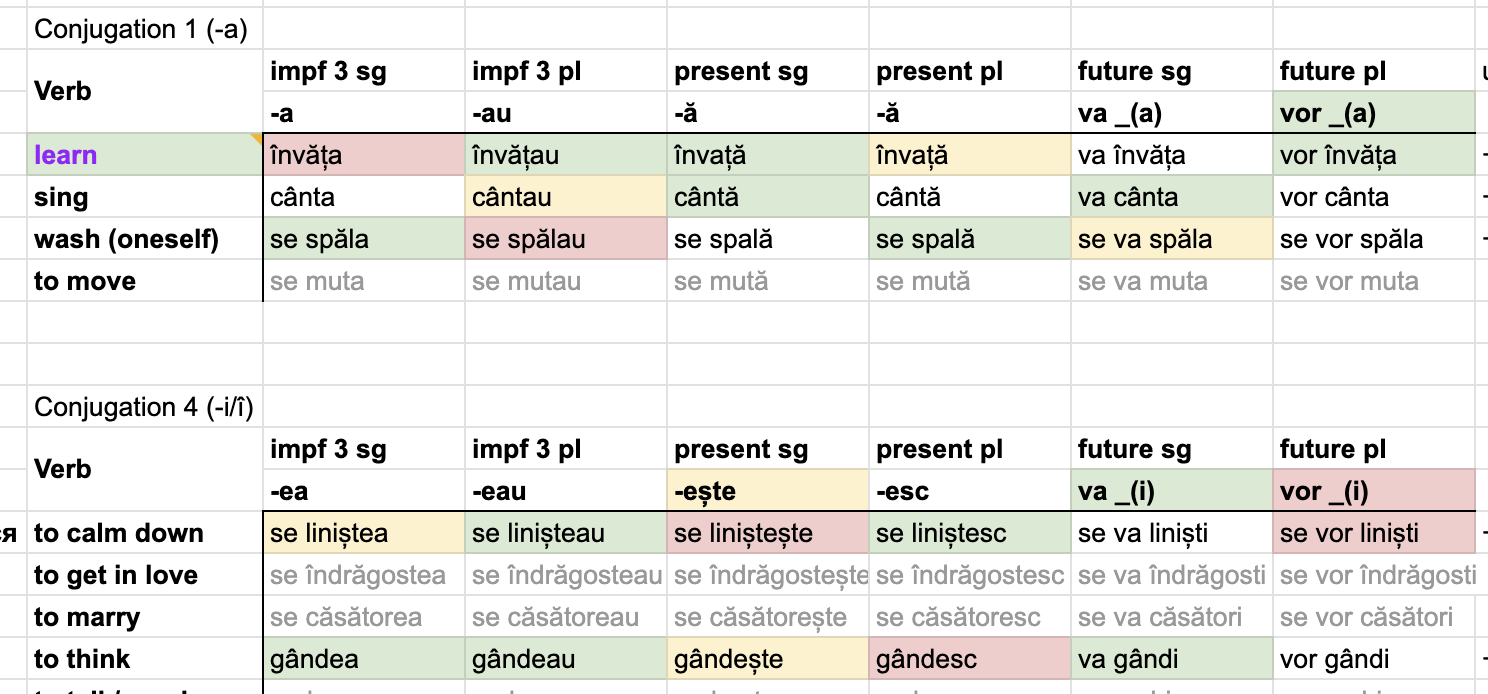 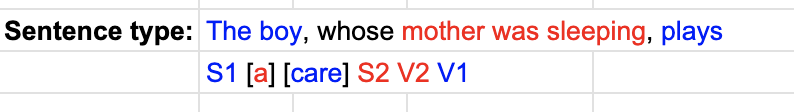 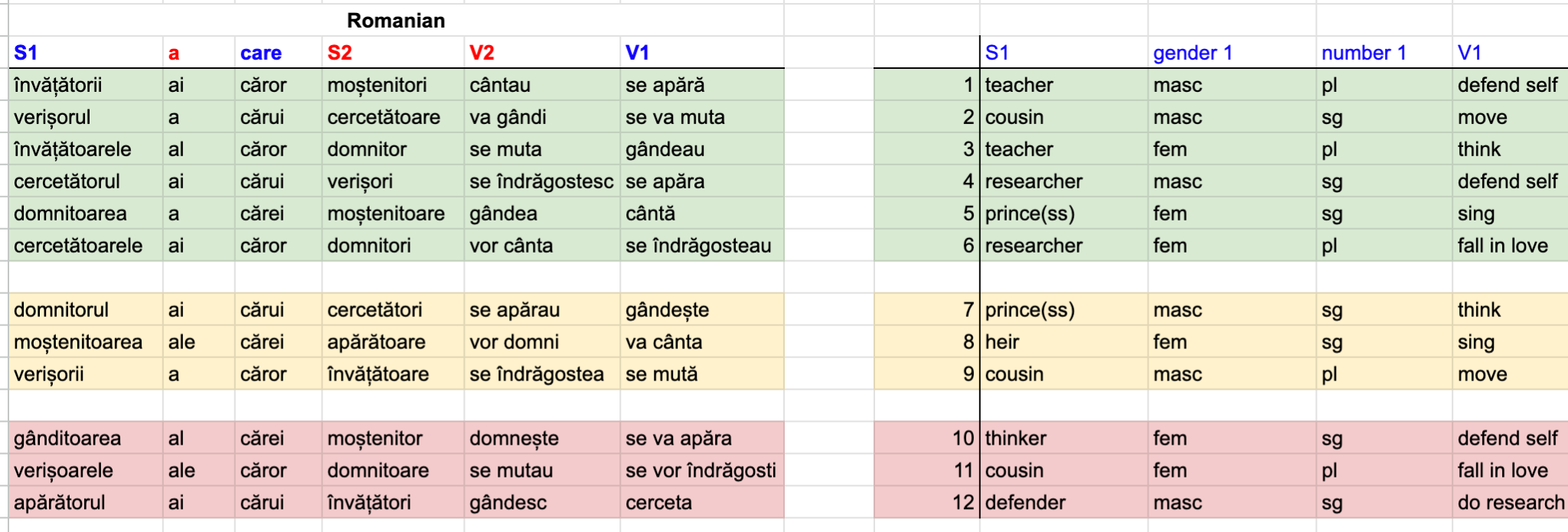 Версія 1
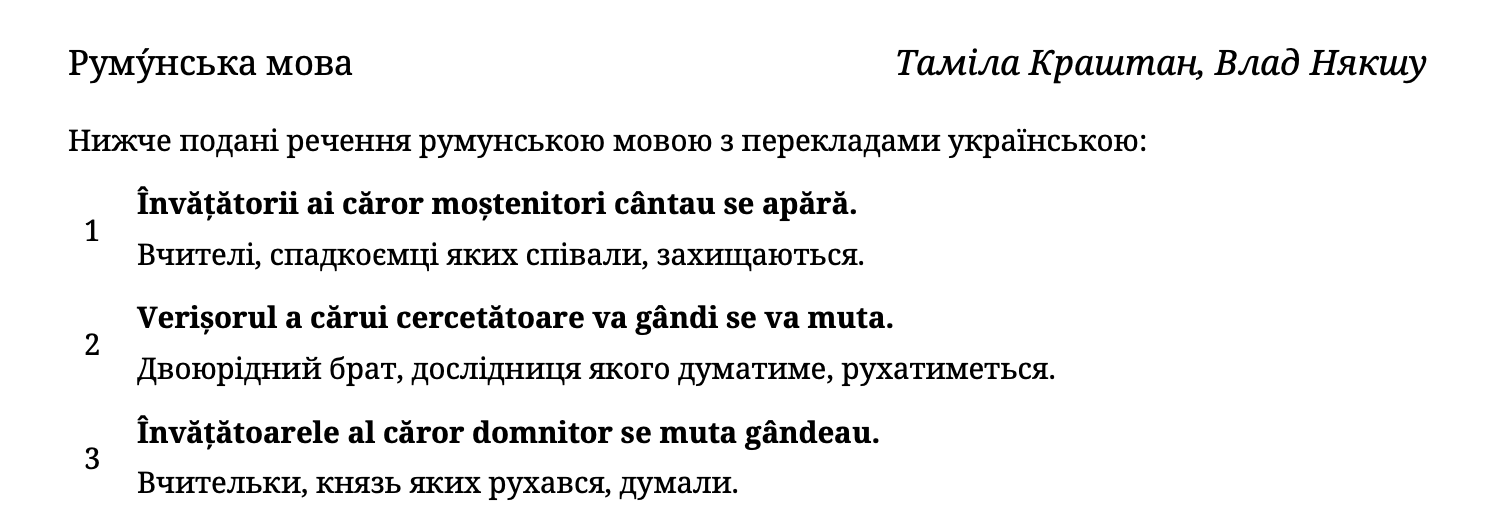 … але бажано одразу підготувати розв’язок
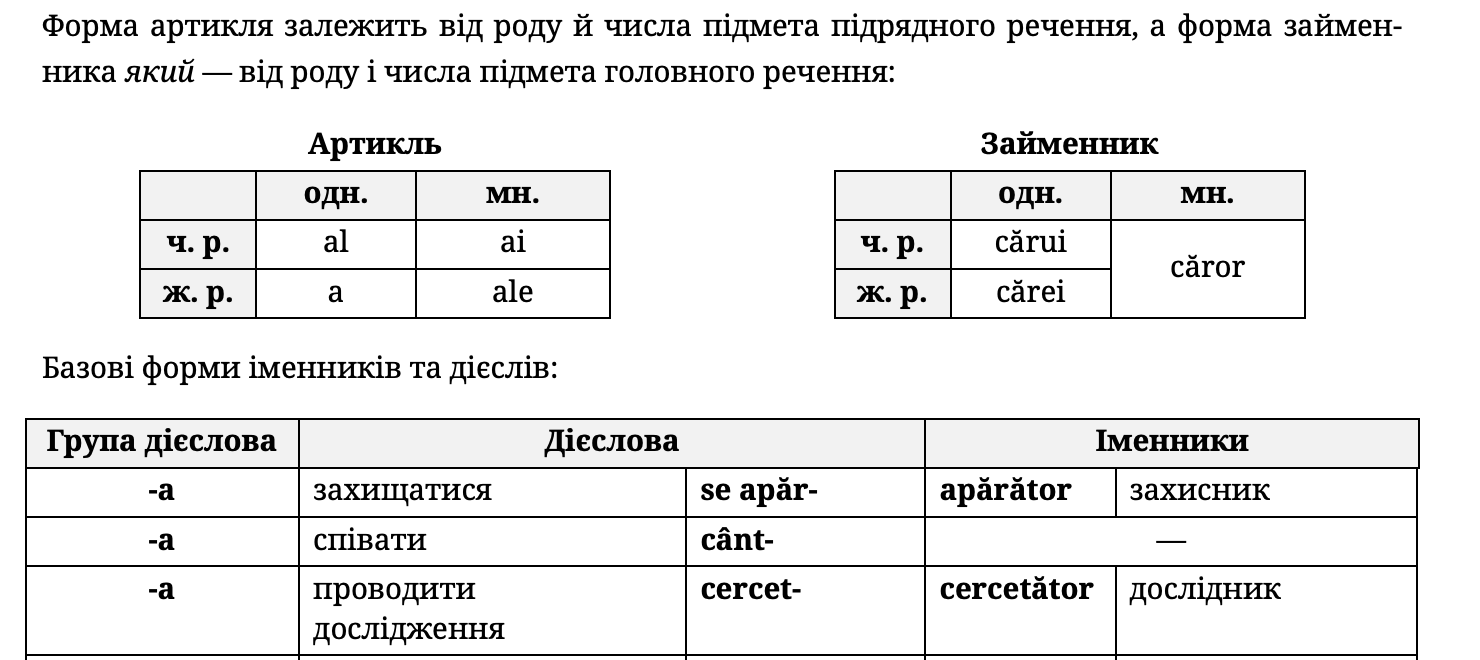 Зауваження 🙄
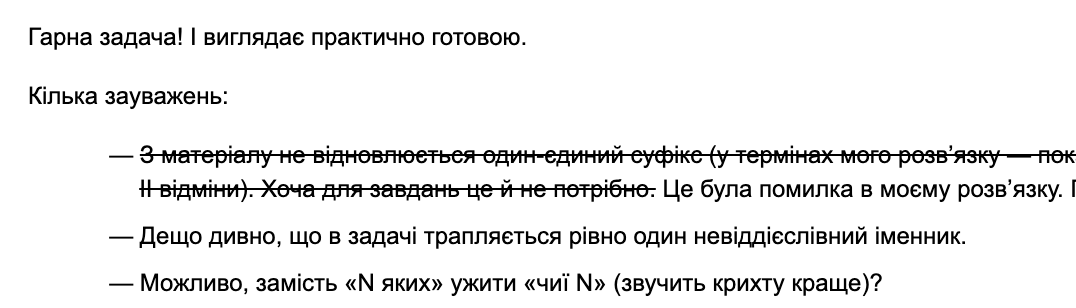 або так:



+ паразитичні розв’язки…
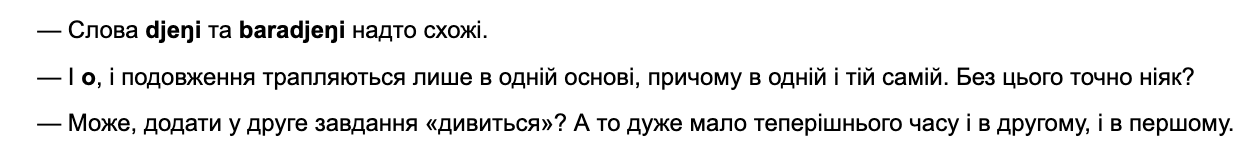 Процес може бути довгим
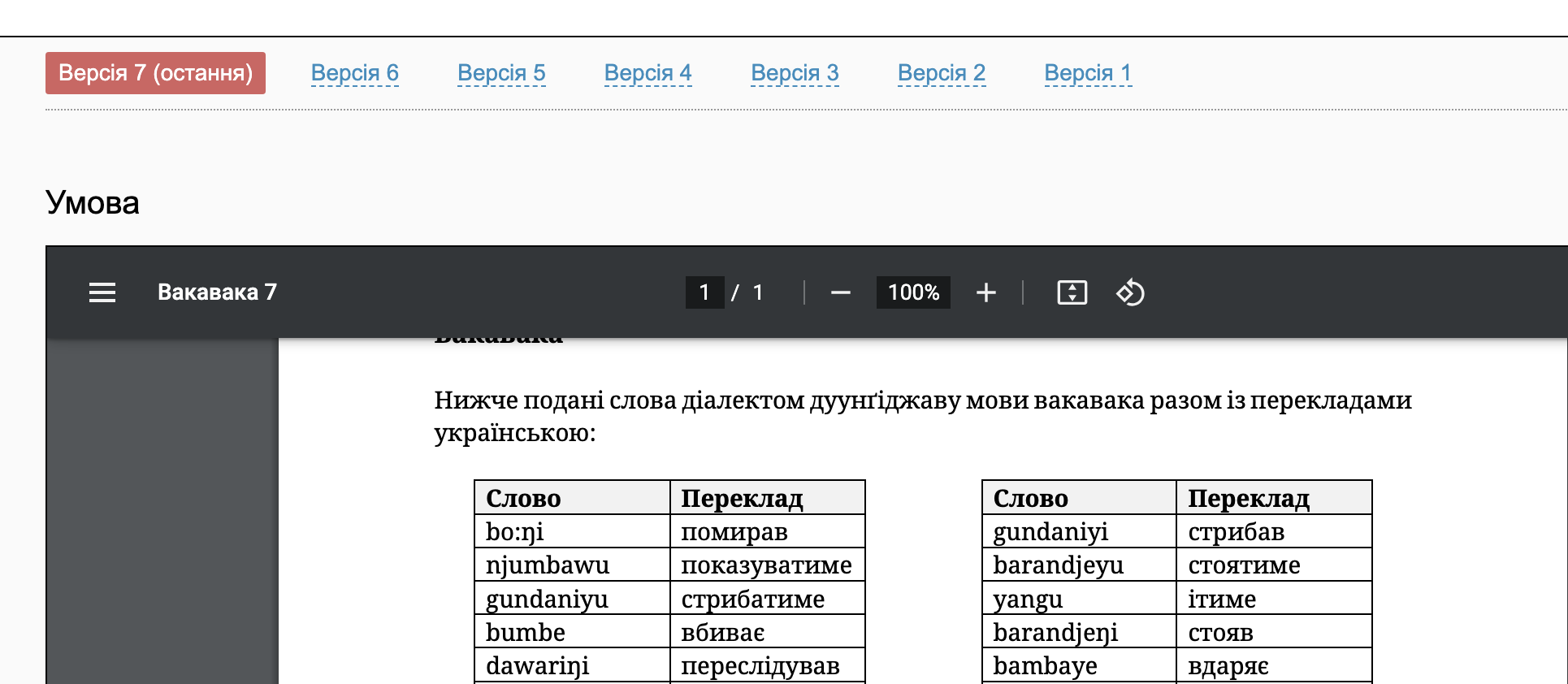 До практики!